SPHSC 543January 22, 2010
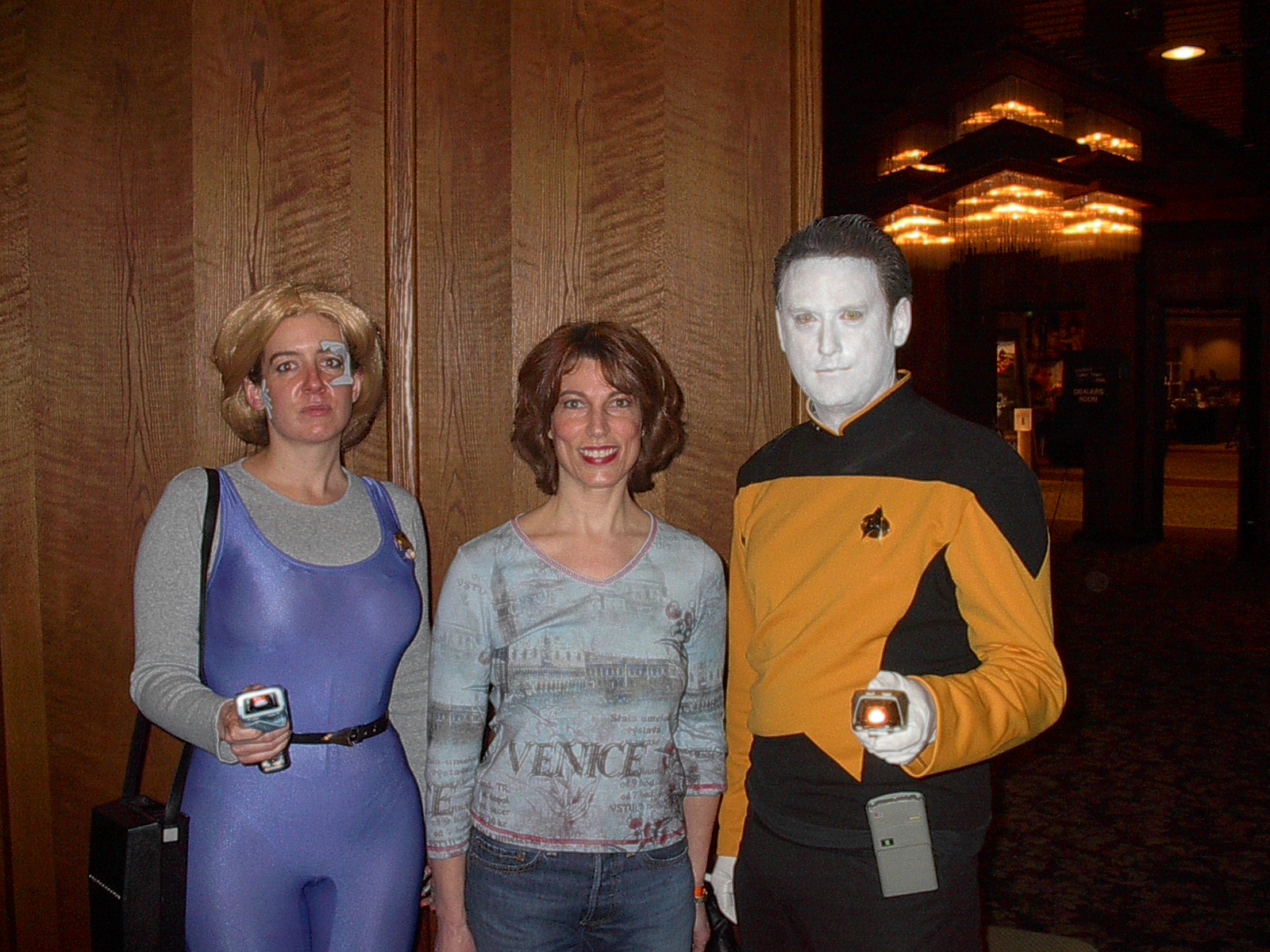 My Dog…and cat…ate my homework
Chiari malformation
“Hindbrain malformation”
Four Types 
Type I – often asymptomatic – tonsillar herniation 3-5 mm
Type II – myelomeningocele
Type III – Severe neurological deficits
Type IV – rare – lack of cerebellar development
Removal of lamina of 1st, 2nd, or 3rd cervical vertebrae and part of occipital bone to relieve pressure
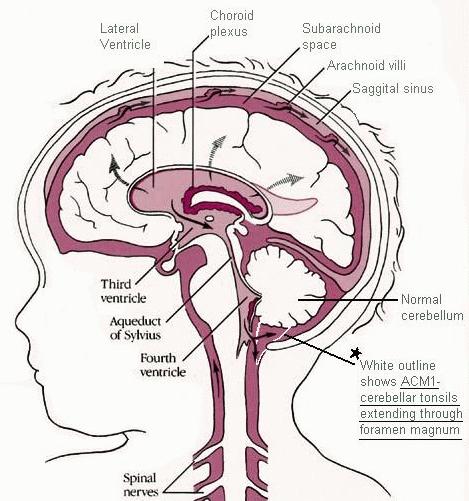 Questions you might expect on tests
What might we expect in an infant born at 24 weeks gestation, 32 weeks, 36 weeks, full-term?
How might respiratory rate impact SSB coordination?
How might increased work of feeding impact SSB coordination?
Why might a 5-month-old infant be referred to you with no prior history of feeding problems? 
A child refuses the bottle or breast but readily takes the pacifier.  Why? 
A child has a history of TEF – what systems might you  expect are impacted?  
A child who is bottle fed does not exhibit a rooting reflex or a gag reflex.  Is this  a problem?
A child of  14 months exhibits a phasic bite.  Is this a problem?
Assessing airway issues
Level of Obstruction
Nose/nasopharynx, mouth/oropharynx, hypopharynx, larynx, tracheobronchial tree
Pulmonary disease or Infection
Cystic Fibrosis, BPD, CDH
Presence of Cough
When during meal
May  be ‘silent’
Respiration at rest and with feeding
Look at patterns
Feeding stresses an already marginal airway
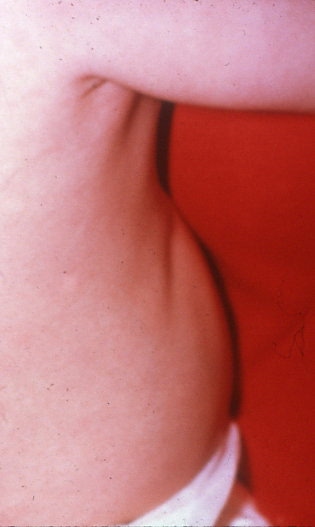 airway issues and treatment
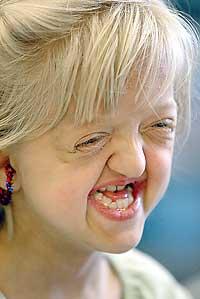 Obstruction
Nasal
Tongue

Mandibular hypoplasia –
Three mechanisms of obstruction
tracheotomy
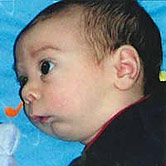 Airway issues and treatment
Laryngeal anomalies
Feeding difficulties often initial presentation
Obstructive Sleep Apnea
May present as FTT
Older kids -- tonsils
Tracheomalacia 
Partial or total collapse
Tracheoesophageal fistula 
Triad of cough, choke, cyanosis
Congenital diaphragmatic hernia
Pulmonary hypoplasia and GI issues
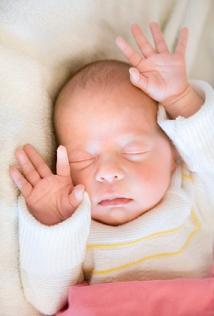 Tracheotomy in Children
Alternate pathway for respiration
Upper airway obstruction, neurologic impairment, chronic pulmonary disease
Pharyngeal phase most affected by trach
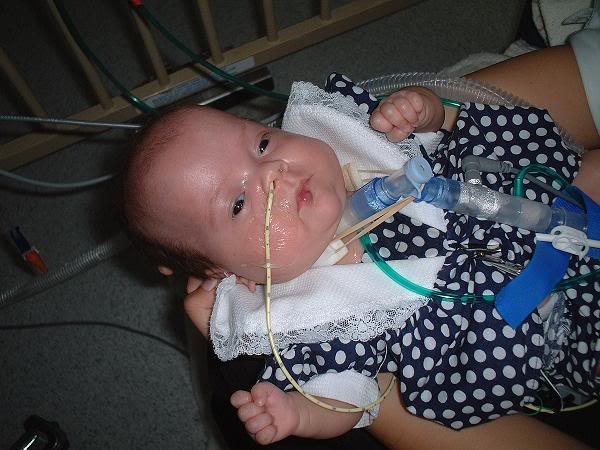 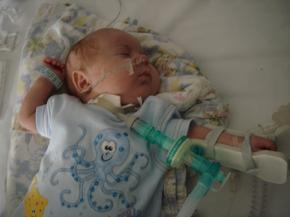 Congenital TEF
Congenital TEF
Type D – Proximal esophageal termination on the lower trachea or carina with distal esophagus arising from carina (EA + TEF)

Type E (or Type H) – Variant of type D; if the two segments of esophagus communicate, has a resemblance to the letter ‘H.’  (TEF without EA)
Congenital TEF
Failed fusion of the tracheoesophageal ridges during the third week of embryological development
Unable to feed safely
Prompt surgery is required
May develop feeding difficulties and chest problems post-operatively
Congenital TEF
Clinical presentation
Copious salivation
Choking, coughing, cyanosis with the onset of feeding
Treatment 
Resection of fistula and anastomosis of discontinuous segments
Complications
Structure, leak at point of anastomosis, recurrence
Congenital TEF
Some babies with TEF also have other abnormalities
Most commonly associated with VACTERL association
Congenital Diaphragmatic Hernia
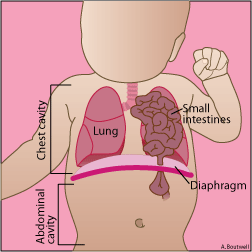 CDH





Applied to a variety of congenital birth defects that involve abnormal development of the diaphragm
CDH
CDH
Three major defects: 
Failure of diaphragm to close
Herniation of abdominal contents into the chest
Pulmonary hypoplasia (decreased lung volume)
Majority occur on left side, some on right side, small fraction bilateral
Leads to severe, life-threatening respiratory distress
Needs repair in neonatal period.  Often on ECMO
A few words about….pneumonia
Community acquired
Viral illness
Nosocomial
Contracted while in institution
Bacterial/staph
Aspiration
Colonized material
bacterial
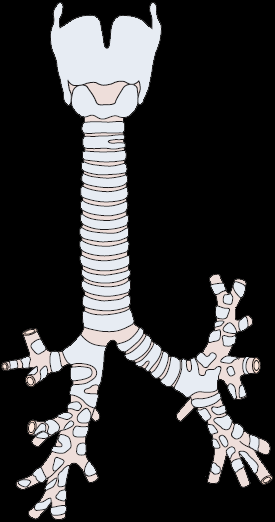 aspiration
Penetration of secretions or any foreign material  below the true vocal folds into the tracheobronchial tree
Threatens lower airways
Red flags: Cough, wheeze, gurgling, recurrent,  “silent”
Conditions contributing to aspiration pneumonia
Frequency, amount and properties of aspirate
Factors that can contribute to aspiration
Gastrointestinal (GI) Tract
Common when there are feeding/swallowing problems

Causes: Oral sensorimotor problems, GERD, dysmotility, constipation, structural 

Effect: poor nutritional intake, growth failure, malnutrition
Dysphagia secondary to GI diseases
Structural abnormalities of the esophagus and stomach
TEF, EA, pyloric stenosis
Dysmotility
Inflammatory diseases
NEC, Crohn’s, Lupus
Constipation
Common in neurologically impaired
Faulty innervation, immobility
malnutrition
Loss of body composition that can be prevented or reversed by nutritional repletion
Multi-factorial 
Struggle with feedings
Inadequate volume
Psycho-social problems
Primary and secondary types
Protein energy malnutrition (PEM) 
More common with feeding/swallowing difficulties
Organic disease process
Malnutrition
Malabsorption
Inability to absorb nutrients 
Systemic infections
Reduction in appetite
Withdrawal of foods (NEC)
Immune system
Infection
Vicious cycle
Malnutrition compounded by not wanting to eat
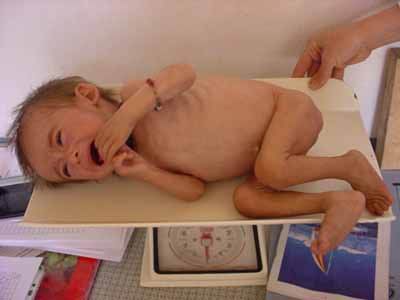 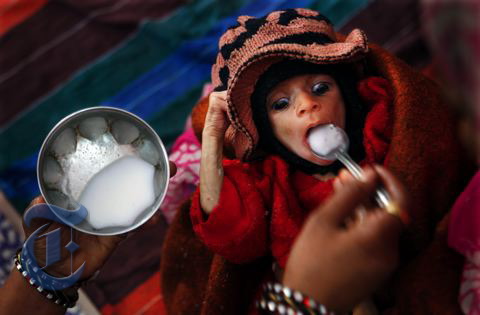 Short bowel (gut) syndrome
Malabsorbtion and subsequent malnutrition that is induced following a massive small intestinal resection
Necrotizing enterocolitis (NEC)
Intestinal malrotation
Gastroschisis/Omphalocele
Multiple intestinal atresias
Necrotizing enterocolitis
NEC
Typically seen in preemies
Timing of onset is generally inversely proportional to gestational age at birth (e.g., the earlier a child is born, the later the signs of NEC are seen)
Portions of the bowel undergo necrosis (tissue death)
NEC
NEC
Treatment includes providing bowel rest by stopping enteral feeds, gastric decompression with intermittent suction, fluid replacement, support for blood pressure, parenteral nutrition, and antibiotic therapy
Emergency surgery resection of necrotic bowel may be required
Colostomy may be required (reversed later)
NEC
Warning – 
	


Picture of resection is next
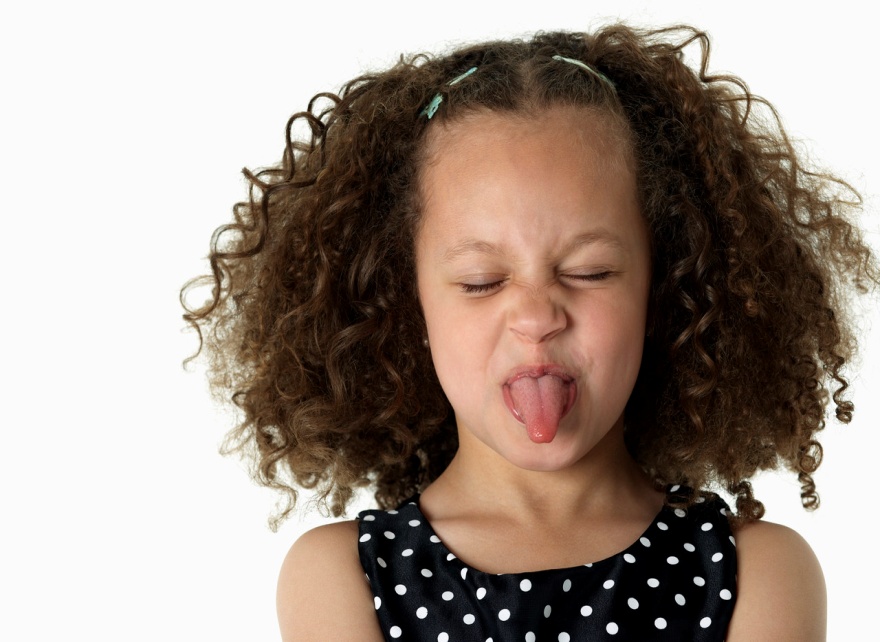 NEC
NEC
Infection/inflammation of the bowel
Immature bowel sensitive to blood flow changes and oxygen imbalance
Almost never seen before oral feedings are introduced
Formula feeding increases risk of NEC by tenfold compared to infants who are breastfed alone. 
Breastmilk (even expressed BM) – antiinfective effect, immunoglobulin agents, rapid digestion
Added stress of food moving through bowel allows bacteria to invade and attack walls of intestine
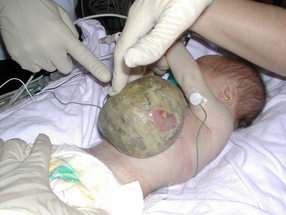 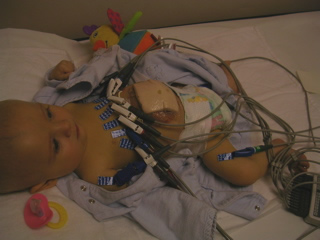 Gastroesophageal reflux
The return of gastric contents, either food alone or mixed with stomach acid, into the esophagus. 
Reflux is normal!
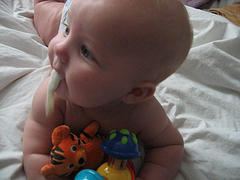 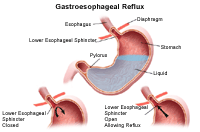 Barriers to reflux
LES – contains gastric contents; pressure differentials
Growth – longer esophagus, more upright, solid foods
Saliva
Acid neutralization
Clears refluxed materials
Polypeptide hormone
Respiratory protective systems
Cough/airway clearance (6 mos +)
GER
Delayed gastric emptying
Strictures
Esophageal spasm leads to odynophagia
Respiratory impact
Increased WOB
Lack of energy = slower digestion
Asthma subgroup
Pressure sensitive
constipation
GER or GERD?
Weight loss or inadequate weight gain (FTT)
Persistent irritability
Food refusal/selectivity
Posture -arching
Coughing/choking
Pain
Apnea
Sleep disturbance
Recurrent pneumonia
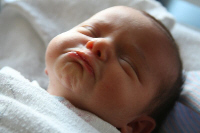 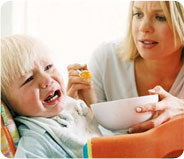 Causes of GERD
Food allergies/intolerance

Immature digestive system

Structural

Immature neurological system
Low tone
treatment
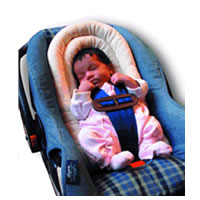 Non-medical
Thickening

Positioning

Feeding frequency
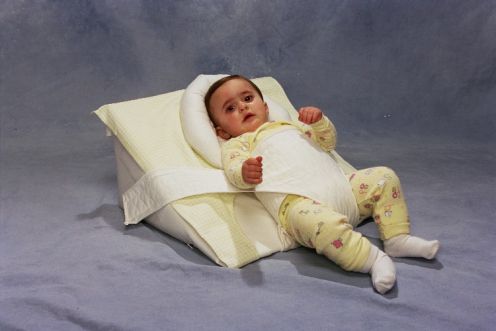 Treatment
Medication
Improves gastric motility
Metoclopramide
Erythromycin
Lowers gastric acid production
Ranitidine hydrochloride
Proton pump inhibitor
Omeprazole, lansoprazole
treatment
Surgical
Fundoplication
Percutaneous endoscopic gastrostomy (PEG)
Jejunostomy feedings
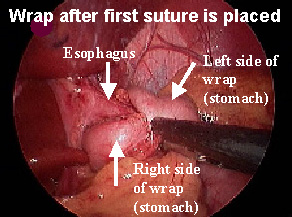 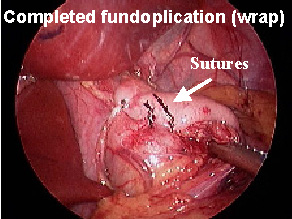 treatment
Child/Family
Food as power
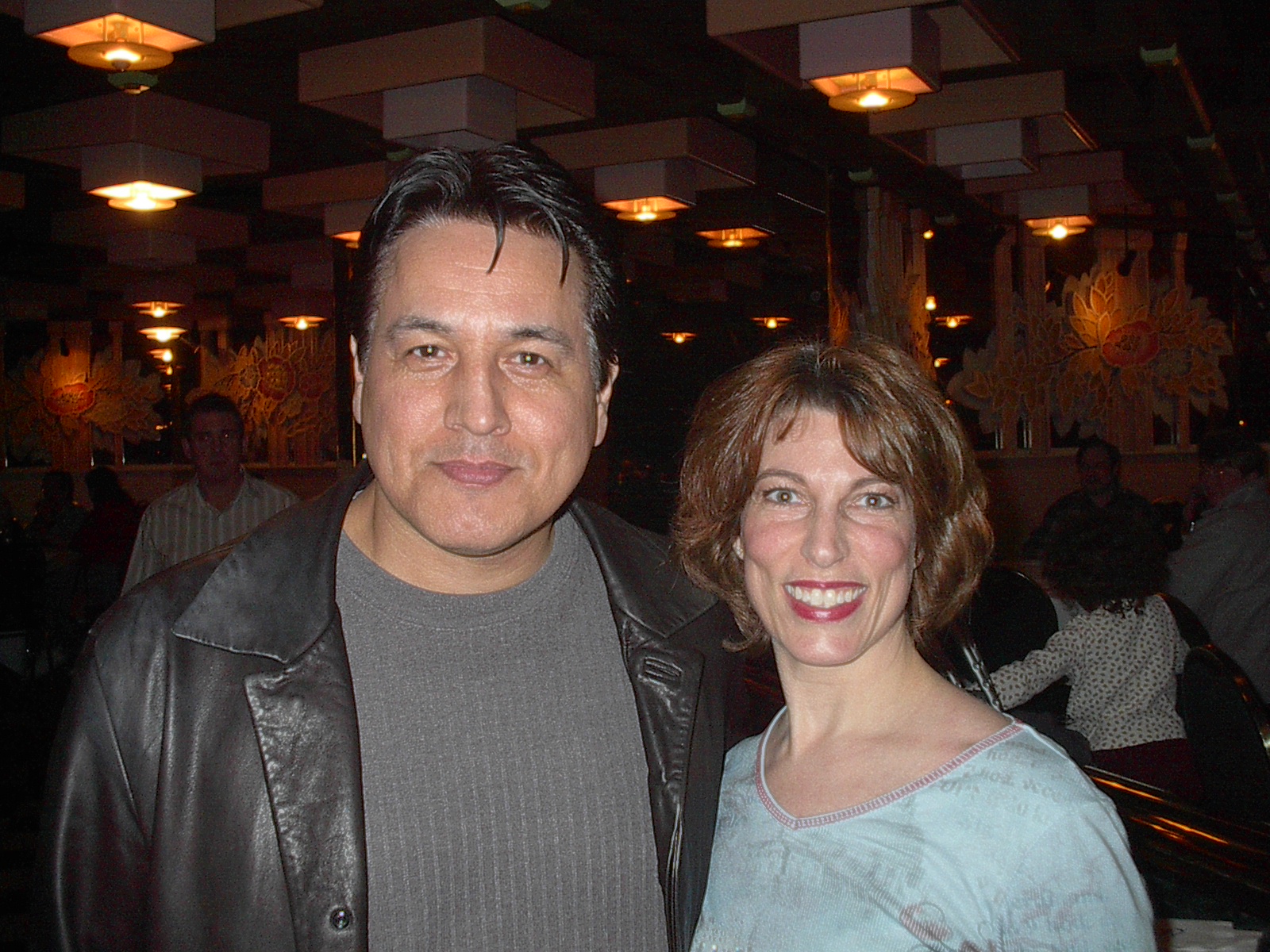 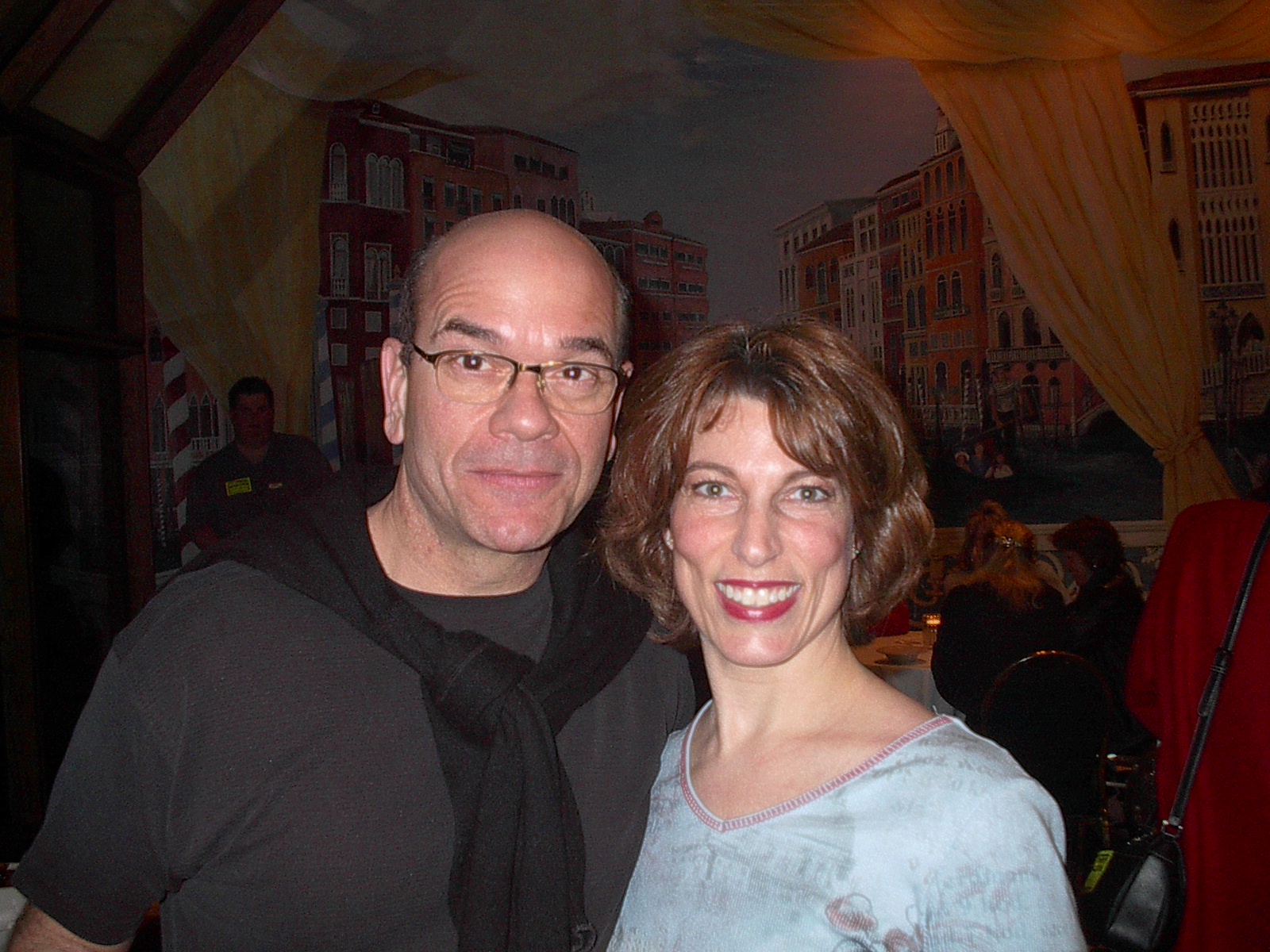 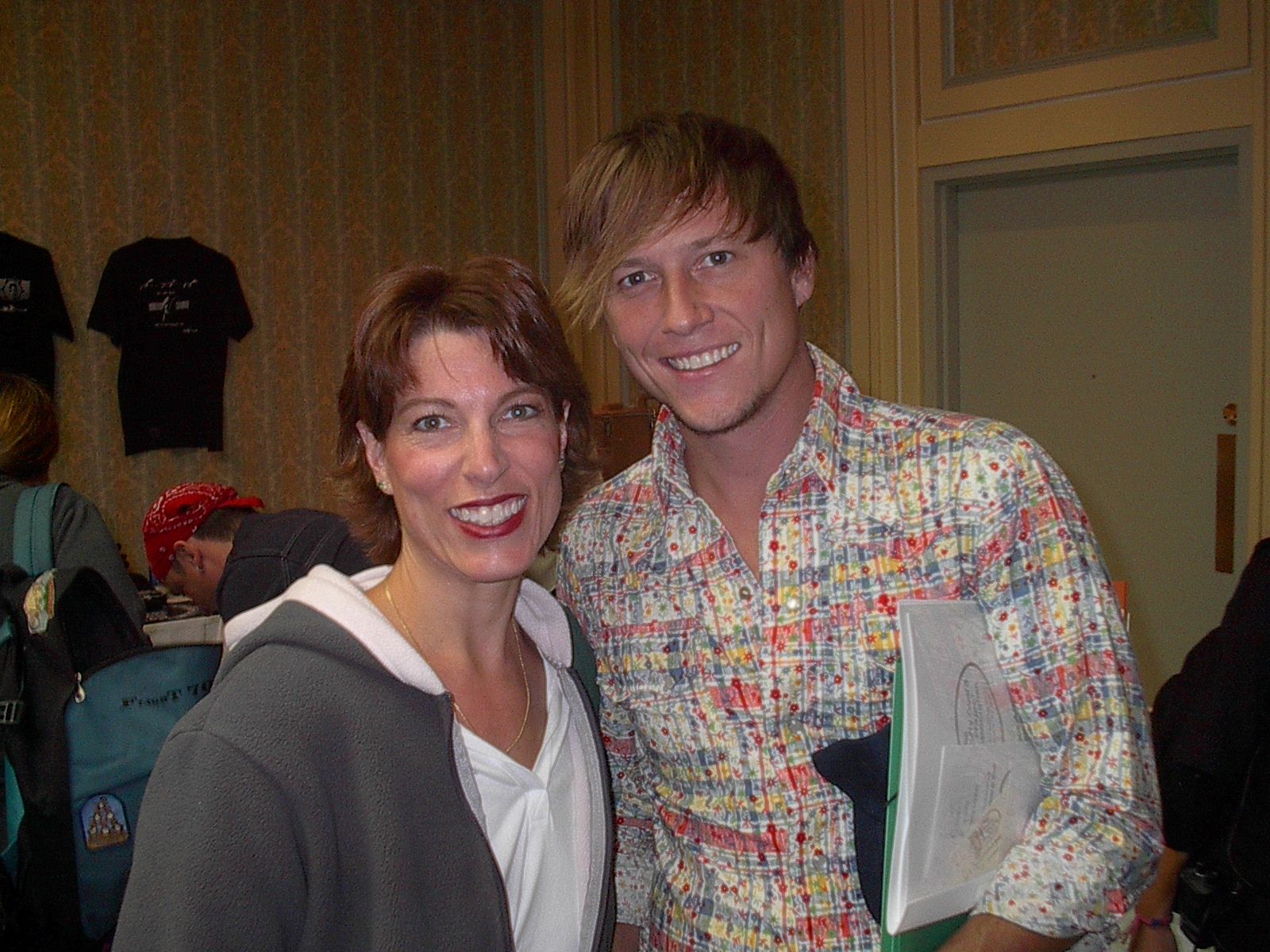 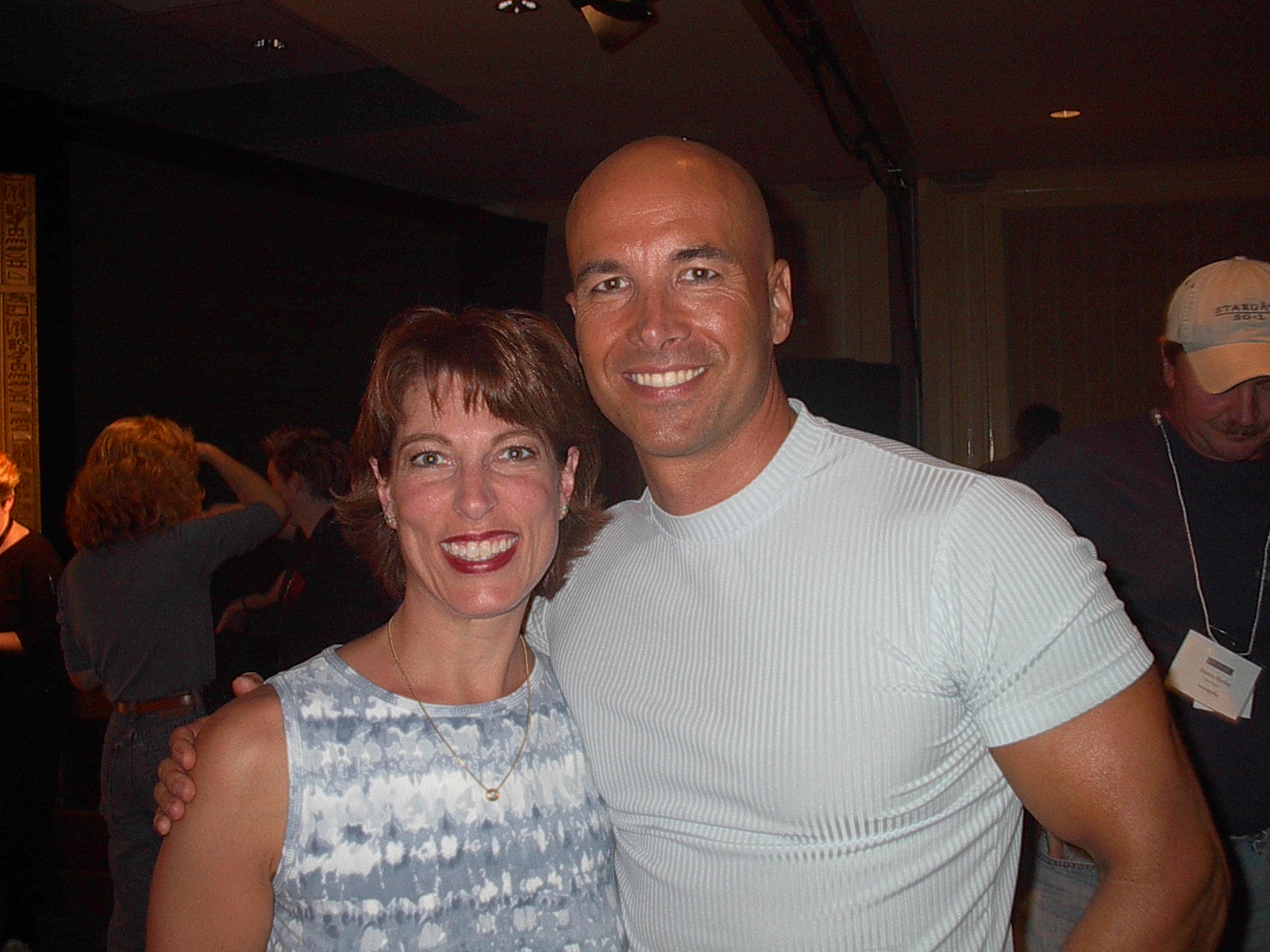 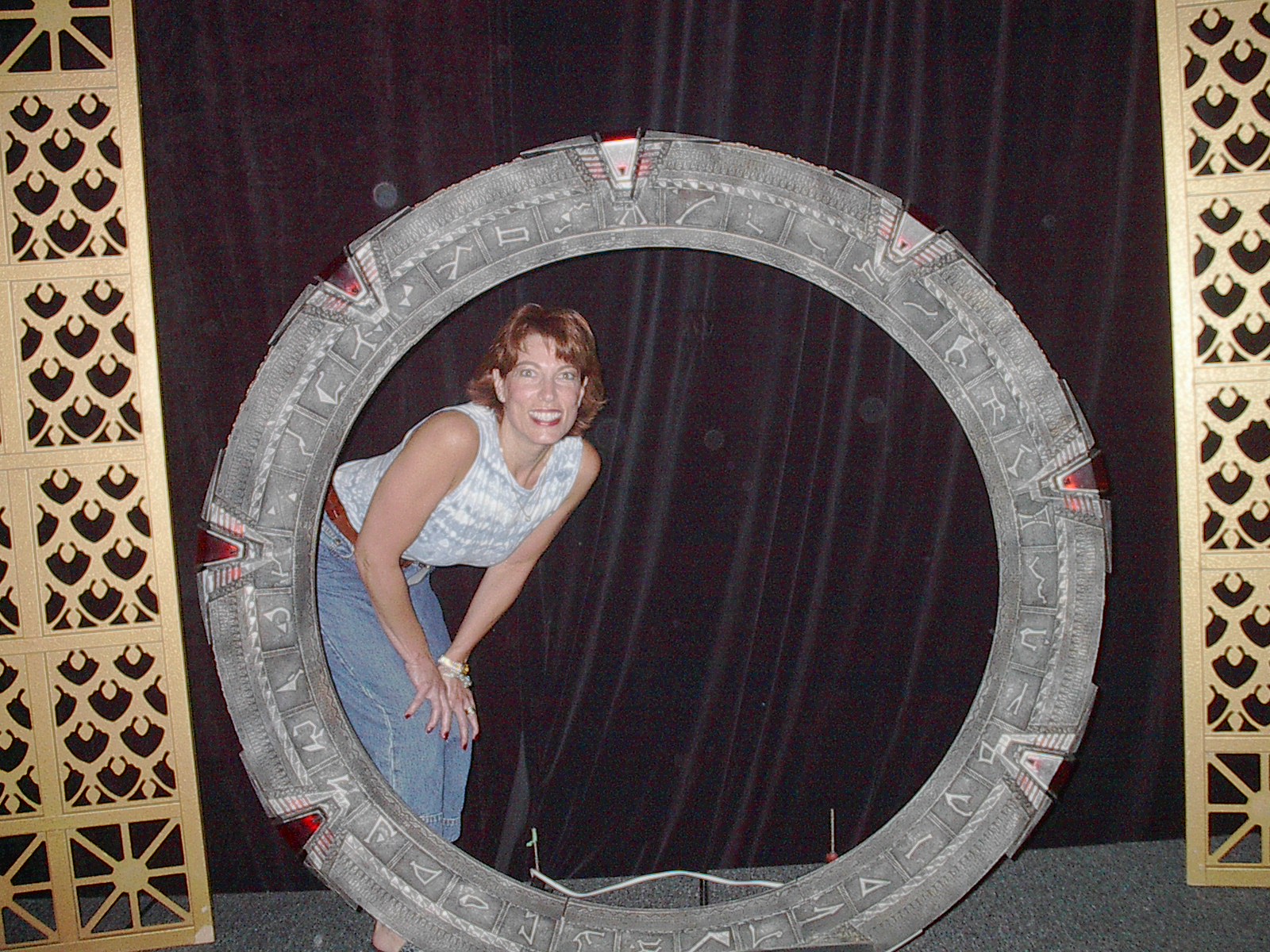